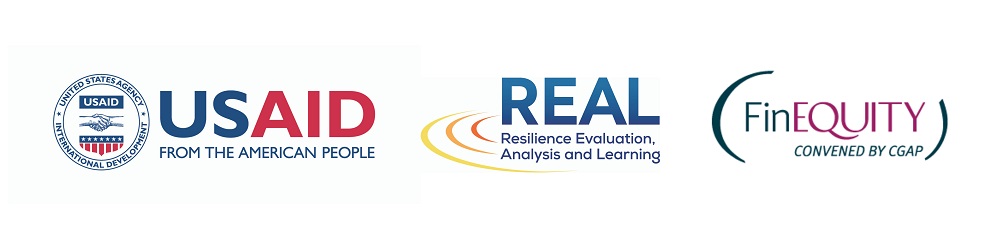 Apprentissage et Actions Participatifs (AAP) – Outil de présentation 
Cet outil de présentation (diaporama) a été créé pour que les responsables de la mise en œuvre puissent le personnaliser et l'utiliser.
Pour commencer à le personnaliser, veuillez retirer cette diapositive, adapter le contenu à votre situation spécifique et ajouter vos propres photos. 
Accédez au guide "Unearthing Collective Wisdom" ici : insérez le lien quand il sera publié.
Cet outil a été créé par Food for the Hungry en partenariat avec Global Learning Partners dans le cadre du REAL Award, financé par le Center for Resilience de l'USAID.
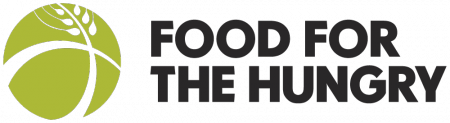 Ce diaporama a été réalisé grâce au soutien généreux du peuple américain par l'intermédiaire de l'Agence des Etats-Unis pour le développement international (USAID). Le contenu est la responsabilité du prix REAL et ne reflète pas nécessairement les opinions de l'USAID ou du gouvernement des États-Unis.
Dévoiler la sagesse collective :
Renforcer la préparation aux catastrophes et à l’action précoce avec les outils et les principes de l’AAP — Analyse des données
[Speaker Notes: Nous commencerons chaque session en partageant notre programme pour le temps passé ensemble. Les objectifs de ces sessions de zoom sont d'expérimenter les outils, d'apprendre à les utiliser et de s'assurer que nous sommes clairs sur la variété des rôles de chaque équipe.]
JOUR 1Vendredi 26 mars 2021
Notre plan
Bienvenue et présentation
Notre plan
Quelques photos prises sur le terrain
Réflexions générales - ce qui s’est bien passé 
Données qualitatives vs Données quantitatives 
Semaine prochaine - nos objectifs et ce dont on a besoin
Semaine prochaine - le Plan 
Réduction de données 
Affichage des données
Clôture
C’est quoi le plan ?
Réflexions générales – Ce qui s’est bien passé
Tant de choses se sont bien passées. Il y a tant de raisons d’en être fiers ! Et, nous avons besoin d’en entendre parler. 
Il y a 4 tables dans la salle, chacune avec 1 partie de cette initiative de recherche :
	TABLE 1 - les Équipes de recherche. 
	TABLE 2 - les Interviewé(e)s.
	TABLE 3 - la Formation aux outils de l’AAP.
	TABLE 4 - les Données et l’Analyse.
Chaque table disposera de 6 minutes pour rédiger des déclarations générales positives sur 1 sujet. Après 6 minutes, nous allons changer de sujet (nouveau sujet). 6 prochaines minutes (nouveau sujet), passez à un autre sujet. 6 prochaines suivantes, passez à un autre sujet (nouveau sujet). 
Ajoutez ce qui n’a pas été écrit.
Faites-leur des déclarations positives. 
Incluez une note explicative pour chacune des déclarations.
[Speaker Notes: Mettez un titre différent en haut de chaque feuille du tableau à feuilles mobiles de chaque table - UN sujet par table. Plus de 1 feuille de papier sur chaque table, il y a donc beaucoup de place pour écrire.]
Réflexions générales – Quelques exemples
TABLE 1 - les Équipes de recherche 
Les équipes se sentaient fortes lorsqu’elles sont entrées dans la communauté. 
Elles avaient des compétences nouvellement développées et savaient qu’elles étaient convaincues de pouvoir faire le travail. 
TABLE 2 - les Interviewé(e)s
Les interviewé(e)s étaient heureux (euses) et ravi(e)s de participer. 
Ils / elles étaient si désireux (euses) de faire ce qui était demandé et de répondre aux questions.
TABLE 3 - la Formation aux outils de l’AAP
La formation a offert à l’équipe le temps de se préparer pour le travail sur le terrain. 
Il y avait du temps pour apprendre les outils et les rôles, les pratiquer et poser des questions pour obtenir des éclaircissements.
[Speaker Notes: Demandez au dernier groupe de chaque table de partager trois choses qui sortent de l’ordinaire à leurs yeux. (Nous devrons VOIR la liste complète – des photos s’il vous plaît). Peut-être que le personnel de soutien administratif peut assurer la saisie des feuilles du tableau à feuilles mobiles pour nous.]
Données qualitatives vs Données quantitatives– C’est quoi la différence
Les données quantitatives sont des informations sur les quantités - nombres et mesures.
Les données qualitatives sont descriptives, portent sur les qualités et les descriptions - des choses qui peuvent être vues, entendues ou ressenties mais non mesurées, telles que le ton de la voix, le langage corporel ou les histoires. 
La recherche qualitative peut nous fournir des informations nous aidant à comprendre les sentiments, les valeurs et les perceptions qui sous-tendent et influencent le comportement. 
La collecte des données est très différente pour les travaux qualitatifs - tels que les outils de l’AAP.
L’analyse des données est également assez différente - et beaucoup  plus complexe !
[Speaker Notes: - Analyse systématique - recherche de thèmes, etc. Pas seulement sur les « impressions », lecture et relecture et la lecture à haute voix…]
Données qualitatives vs Données quantitatives– Implications.
À vos tables, élaborez deux questions : Une qui pourrait être répondue par des données quantitatives, et une qui nécessite des données qualitatives.
Par exemple : 
Donnée quantitative - Quel pourcentage de pasteurs appartenant à ce groupe déstocke lorsqu’ils sont informés qu’une grave sécheresse s’annonce ? 
Données qualitatives - Pourquoi certains ménages disposant des mêmes ressources que d’autres traversent-ils mieux les sécheresses que d’autres ? Que font-ils de différent par rapport à leurs voisins ? 
La collecte de données à la fois Qualitatives et Quantitatives peut garantir une compréhension meilleure par le fait d’intégrer différentes façons de savoir. Cela nous aide à creuser plus profondément dans ce qui se trouve sous la surface. 
Écoutons quelques-unes des questions que vous avez rédigées.
Semaine prochaine – Nos buts
Nos objectifs pour la semaine prochaine sont :
Partager tout ce que nous avons entendu, vu et ressenti dans la communauté. 
Garder nos préjugés et nos hypothèses hors de la salle. 
Écouter profondément les un(e)s les autres, et ce que nous voyons, entendons et ressentons sur la base des données. 
Laisser les données parler. 
Être honnêtes et ouvert(e)s.
Être patient(e)s les un(e)s envers les autres et face à l’analyse - cela demande du temps.
Assurer que tous les documents du rapport final sont bien organisés, étiquetés et complets. 
En groupe de deux, partager lequel de ces points vous voulez vous engager parce que vous savez que cela peut être difficile pour vous mais précieux pour la réussite de ce travail.
[Speaker Notes: Laissez les données parler… Déballez ceci --  N'ajoutez pas ce qui n'est pas là --  si vous n’avez pas sondé et que vous ne savez pas ce qu’ils / elles voulaient dire, ne devinez pas en vous basant sur votre expérience précédente. Acceptez que nous pourrions ne pas aimer ce que les données disent..]
Semaine prochaine – Ce dont on a besoin.
Nous ferons tout cela de sorte que... d’ici la fin de la journée du jeudi, nous ayons les éléments suivants :
Ébauche des déclarations générales de notre travail ensemble.
Ébauche du résumé des données.
Ébauche des résultats. 
Ébauche des recommandations.
Et… des listes de ce qui a bien fonctionné dans cette initiative de recherche pilote et des suggestions de renforcement.
Semaine prochaine – Le plan
Réduction de données – Qu’est-ce que c’est
Les questions de recherche ont été formulées pour nous aider à savoir quoi demander et rechercher. Cependant, nous devons être ouvert(e)s à de nouvelles définitions, de nouvelles idées et de nouvelles questions
Nous devons examiner tout ce que nous avons collecté et qui pourrait avoir un sens : notes, photos, dessins, croquis, objets, etc. 
Notre tâche est de découvrir et déballer ce que les gens font, pourquoi et avec quel résultat
[Speaker Notes: Nous espérons être surpris(e)s – ce qui serait merveilleux !
N’excluez aucune donnée !]
Réduction de données – Qu’est-ce que c’est
Nous voulons découvrir et déballer en examinant plusieurs interviews avec diverses personnes afin que nous puissions comparer et résumer la sagesse courante et utile.
Nous recherchons des modèles, règles ou un « langage » communément compris pour faire ce qu’ils / elles font.
Notre tâche consiste à utiliser plusieurs sources de données et de les résumer en « résultats », puis utiliser ces « résultats » pour déterminer les « recommandations ».
Nous devons décider quoi laisser, quoi mettre en évidence et quelles idées principales sont importantes.
[Speaker Notes: C’est un passage au crible.]
Réduction de données – Étapes générales
Étape 1 : Codez vos notes de terrain
Questions de recherche (QR#)
Étape 2 : Triez et passez au crible les données
Expressions, modèles et thèmes similaires, différences entre les groupes (hommes / femmes), séquence commune d’événements, etc.  
Étape 3 : Notez la fréquence et l’intensité
Prenez note de la fréquence à laquelle une question est soulevée et de l’intensité de la façon dont elle est partagée
Étape 4 : Réduisez vos données
Créez un petit ensemble de généralisations à partir de tout ce que vous avez lu ; rédigez de nouvelles notes à partager
Réduction des données
Comment vous avez intentionnellement divisé les groupes :
Âge
Groupes ethniques
Genre
Photo: Global Learning Partners
[Speaker Notes: Décrivez le dessin : comment nous allons aménager chaque mur de la pièce -- avant, pendant et après la sécheresse, les données, résultats, recommandations, aspects généraux.]
Affichage des données
Les données seront affichées sur les quatre murs… 
Pour partager les messages courants qui émanent des données
Pour dresser toutes les généralisations et observations courantes
Pour synthétiser les données (visuelles et autres)
Affichage des données – Les étapes à suivre
Étape 1 : Postez des idées du processus de réduction des données
Individuellement ou en petits groupes
Étape 2 : Marchez et discutez.
Avec un(e) partenaire, faites le tour de la pièce et discutez de ce que vous y voyez et de ce qui manque
Étape 3 : Réfléchissez et ajoutez
Par vous-même, réfléchissez à votre marche et à votre conversation et ajoutez-en aux murs.
Étape 4 : Lisez et posez-vous des questions
En petits groupes, lisez une partie des notes qui vous interrogent ou doivent être partagées. Ajoutez aux murs
Étape 5 : Posez des questions et partagez
Seul(e), offrez aux murs des interrogations et des questions à porter demain dans votre travail
Clôture
Pour terminer notre journée ensemble, veuillez compléter cette phrase dans votre journal de terrain :
« Lorsque je relis nos notes de terrain et que je passe en revue les photos + les dessins, je me pose des questions sur ___________
__________________________________________ .
Lundi, je veux regarder cela de plus près. 
Nous allons écouter 2 d’entre vous.
Lundi : Parcours de la vie, la Parole des autres + Objets trouvés.
Plan du lundi matin – Ce dont on a besoin
Voici quelques éléments nécessaires pour lundi matin :
Toutes vos notes de terrain saisies en entier. 
Faites une copie des notes de terrain à la taille de police 14.
Imprimez les notes de terrain x 4 copies & agrafées.
Imprimez les photos.
Postez les questions de recherche sur 4 murs :
Pré-sécheresse.
Sécheresse.
Post-sécheresse.
Questions générales.
Bonne fin de semaine !
JOUR 2Lundi 29 mars 2021
Notre plan – Pour aujourd’hui
Bienvenue et présentation 
Notre plan
Les photos en tant que données
Notre métaphore - mise en train 
Affichage des données
Notre analyse - réduction des données 
Notre analyse - clarté 
Notre analyse - questions 
Clôture 
DEMAIN :
Analyse : Histoires vraies + Cercles de confiance + Une image vaut 1 000 mots.
C’est quoi le plan ?
Notre plan – Pour la semaine
Quel outil de l’AAP avez-vousparticulièrement appréciez l’utilisation ?Pourquoi ?
Notre métaphore – Dénicher la sagesse collective
Partageons quelques réflexions sur cette question :
Comment la métaphore de faire partie d’une équipe d’excavation a-t-elle pris vie pour vous au cours des deux dernières semaines ?
Participez en nouveaux groupes de deux.
Affichage des données
Aujourd’hui, vous avez travaillé sur la réduction des données des outils suivants de l’AAP :
	Parcours de la vie + la Parole des autres + Objets trouvés.
Pour le reste de notre temps aujourd’hui, nous allons examiner deux choses :
Le processus que vous avez utilisé. 
Les données, et la réduction des données que vous avez faites.
C’est parti...
[Speaker Notes: Lisez ceci à nouveau et ils / elles peuvent avoir leur polycopié à portée de main.
Ensuite, passez à la diapositive suivante pour faciliter le débriefing.
Nous examinerons d’abord le processus, puis le contenu.]
Affichage des données – Le processus
Étape 1 : Postez des idées du processus de réduction des données
Individuellement ou en petits groupes
Étape 2 : Promenade-causerie
Avec un(e) partenaire, faites le tour de la pièce et discutez de ce que vous y voyez et de ce qui manque
Étape 3 : Réfléchissez et ajoutez
Par vous-même, réfléchissez à votre marche et à votre conversation et ajoutez-en aux murs
Étape 4 : Lisez et posez-vous des questions
En petits groupes, lisez une partie des notes qui vous interrogent ou doivent être partagées. Ajoutez aux murs
Étape 5 : Posez des questions et partagez
Seul(e), offrez aux murs des interrogations et des questions à porter demain dans votre travail
[Speaker Notes: « Passons en revue les étapes que vous avez suivies pour afficher vos « données réduites » - examinons le processus. »
Lisez ceci à nouveau et ils / elles peuvent avoir leur polycopié à portée de main.
Ensuite, passez à la diapositive suivante pour faciliter le débriefing.
Nous examinerons d’abord le processus, puis le contenu.]
Affichage des données – Le processus
En nouveaux groupes de 3, débattez :
Quelle étape a été importante ?
Quelle étape a été étonnamment utile ?
Quelles étapes ont été difficiles ? Pourquoi ?
Qu’avez-vous changé dans le processus pour vous aider dans votre travail ?
Quelles questions avez-vous ?
Vous avez 15 minutes. Écrivez vos réflexions sur une feuille du tableau à feuilles mobiles.
[Speaker Notes: Examinez ensemble les 5 questions.]
Notre analyse – Réduction des données
Examinons maintenant l’analyse des données que vous avez effectuée — la réduction des données. Nous sommes curieux (ses) de savoir ce que vous commencez à remarquer. 
En nouveaux groupes de 4, débattez 
Qu’est-ce que vous commencez à remarquer ?
Sur quoi commencez-vous à vous interrogez ?
Quelles questions avez-vous ?
Écoutons vos réflexions ainsi que quelques exemples de votre réduction des données.
[Speaker Notes: Contenu - voir, ressentir,

Nous entendrons chaque groupe. Veuillez partager ce qui n’a PAS déjà été mentionné par le groupe précédent.

Discutez des questions --  puis tentent de répondre (ou expliquez que cela peut être clair un peu plus tard dans le processus).]
Notre analyse – Clarté
Qu’est-ce qui devient plus clair sur l’analyse des données ?
Save the Children
[Speaker Notes: Qu’est-ce qui devient plus clair pour vous - que ce soit dans le processus d’analyse ou dans les données elles-mêmes ?]
Notre analyse – Questions
Qu’est-ce qui n’est pas encore clair pour vous ? Quelles questions avez-vous ?
Save the Children
Notre analyse – Réduction des données
Demain, vous allez reprendre ce que vous avez fait aujourd’hui.
Mais avec 3 nouveaux outils de l’AAP
Histoires vraies
Cercles de confiance.
Une image vaut 1 000 mots.
Qui a encore des photos à partager ?
Qui a des questions finales à poser ?
Clôture – Proverbe
Pour terminer notre journée ensemble, choisissez un proverbe ou rédigez-en un nouveau qui vous parle vraiment de votre expérience de l’importance et du pouvoir du travail en équipe…
Plus on est nombreux, plus il y a de chance de sortir d’une forêt sombre
On ne peut tuer les mouches avec un doigt
Ensemble, nous pouvons porter un éléphant
Accordons-nous sur notre désaccord, et puis entendons-nous
Accordons-nous sur notre désaccord et puis entendons-nous
Écoutons 2 personnes et une raison de votre sélection.
JOUR 3Mardi 30 mars 2021
Notre plan
Bienvenue et présentation 
Notre plan
Plus de photos !
S’enraciner avant de commencer - mise en train
Affichage des données
Notre analyse - réduction des données 
Nos Questions de recherche - revisite
Résultats
Clôture avec couleur
C’est quoi le plan ?
S’enraciner avant de commencer – Mise en train
Aujourd'hui, vous avez fini de réduire vos données à partir des 6 Outils de l’AAP que vous avez pilotés. 
Formidable ! L’un d’entre ces outils était Une image raconte 1 000 mots. Maintenant que vous avez utilisé cet outil et vu comment il fonctionne : 
Comment pouvez-vous imaginer utiliser des images à l’avenir dans d’autres travaux ? 
Maintenant, levez-vous et trouvez quelqu’un avec qui vous n’avez pas encore beaucoup parlé aujourd’hui. Saluez-vous les un(e)s les autres et partagez vos réflexions (soyez spécifiques).
Lorsque vous aurez terminé, nous entendrons quelques un(e)s d’entre vous.
[Speaker Notes: Certain(e)s d’entre vous ont mentionné leur surprise de voir à quel point les outils de l’Image raconte 1 000 mots fonctionnaient. En imaginant une autre utilisation de ces outils, ces outils deviennent peu à peu plus réels pour eux / elles.]
S’enraciner avant de commencer– espace d’interrogations
En effet, il existe de nombreuses façons d’utiliser les outils de l’AAP... et elles peuvent produire beaucoup de résultats inattendus !  
Alors, comment a été ce matin ?
À votre table, prenez 10 minutes pour débattre des points suivants :
Quels sont les 1-2 principaux points de vue que vous avez sur le travail de réduction des données ?
Quelles sont les 1-2 questions que vous avez ?
Lorsque vous êtes prêt(e), écoutons vos points de vue et vos questions avec l’ensemble du groupe.
[Speaker Notes: Certain(e)s d’entre vous ont mentionné leur surprise de voir à quel point les outils de l’Image raconte 1 000 mots fonctionnaient. En imaginant une autre utilisation de ces outils, ces outils deviennent peu à peu plus réels pour eux / elles.]
Affichage des données
Aujourd’hui, vous avez travaillé sur la réduction des données issues de 3 autres outils de l’AAP. Formidable !
En nouveaux groupes de 3, réfléchissez aux raisons pour lesquelles ce sont des éléments importants du processus de réduction et d’affichage des données :
En solo
Marche et discussion 
Travail en petit groupe 
Lecture en groupe
Notre analyse – Réduction des données
Examinons maintenant l’analyse des données que vous avez effectuée - la réduction des données.  Nous sommes curieux (ses) de savoir ce que vous commencez à remarquer. 
En nouveaux groupes de 4, débattez 
Qu’est-ce que vous commencez à remarquer ?
Sur quoi commencez-vous à vous interrogez ?
Quelles questions avez-vous ?
Écoutons vos réflexions ainsi que quelques exemples de votre réduction des données.
Nos questions de recherche – Revisite
Les questions de recherche ont guidé vos interviews, vos prises de notes, vos analyses et vos interrogations. 
Voici les deux premières de nos questions de recherche Primaires sur lesquelles nous aimerions que vous vous penchiez…
Quels comportements d’adaptation à la sécheresse qui sont nouveaux ou surprenants pour vous les pasteurs connaissent-ils (testés, observés ou entendus) ?
Quels comportements nouveaux ou surprenants pour vous les hommes et les femmes pasteurs ont-ils testés pour faire face à la sécheresse et quels ont été les résultats ?
[Speaker Notes: Nous entendrons chaque groupe. Veuillez partager ce qui n’a PAS déjà été mentionné par le groupe précédent.

Discutez des questions --  puis tentent de répondre (ou expliquez que cela peut être clair un peu plus tard dans le processus).]
Nos questions de recherche – Revisite
Avec un(e) partenaire, 
allez « vous promener et parler » pour voir où vous pouvez trouver des données pour ces questions de recherche Primaires
revoyez vos notes et autres données pour voir ce que vous y voyez aussi
Prenez 20 minutes et ajoutez aux murs dans la mesure du possible.
[Speaker Notes: Peut être de petits comportements. Les petites choses peuvent-elles faire la différence. Creusons en profondeur ces comportements. Ce sont les principales questions de recherche (telles qu’elles sont énumérées dans leur Carnet d’outils de l'AAP avec l’ajout de ce qui est en gras. Cela aide-t-il à obtenir ce que nous voulons ?]
Résultats – Quelques exemples
En groupe de deux , lisez (un peu) le polycopié avec un exemple des Résultats. Il s’agit d’un contexte différent avec des questions de recherche différentes, mais le travail d’analyse des données est le même. 
Prenez 10 minutes pour libeller les éléments suivants :
Que remarquez-vous dans la façon dont cela est écrit ?
Qu’est-ce que vous aimez ?
De quoi voulez-vous vous souvenir ?
Résultats – Diagramme des affinités
Une technique de prise de décision de groupe conçue pour trier un grand nombre d’idées, de variables de processus, de concepts et d’opinions en groupes naturellement liés. 
Ces groupes sont reliés par un concept simple.
Food for the Hungry
Résultats – Les étapes à suivre
Étape 1 - idées de groupe. 
Quelles idées sont similaires ?
Cette idée est-elle liée à l’une des autres ?
Continuez à déplacer les cartes jusqu’à ce qu’un consensus se dégage
Étape 2 - se mettre d’accord sur les groupes
Discutez du sens partagé de chacun des groupes triés
Continuez jusqu’à ce qu’un consensus se dégage
Si certaines idées ne correspondent à aucun thème, séparez-les en idées « indépendante »
Si certaines idées correspondent à plus d’un thème, créez une carte en double et placez-la dans le groupe approprié
Étape 3 - écrivez les en-têtes de thème
Titrez les groupes, par ex. « influence des membres de la famille »
Étape 4 - nommez le RÉSULTAT sous le titre du thème
Résultats – Questions
Quelles questions avez-vous ?
Food for the Hungry
Clôture – avec couleur
Pour clore notre temps ensemble, nous allons utiliser la couleur comme outil. De votre côté, réfléchissez à cette question : 
Quelle couleur représente ce que vous ressentez actuellement ? 
Sélectionnez la couleur et partagez ce qu’elle signifie pour vous avec un(e) partenaire. Levez-vous, marchez et discutez avec votre partenaire. 
Nous serions ravis d’avoir de vos nouvelles ou de la plupart d’entre vous - comment vous sentez-vous en ce moment en général et à propos de votre travail d’analyse ? 
Demain :  Travaillez sur les RÉSULTATS de tout ce que vous avez sur les murs.
[Speaker Notes: Cela peut également être un outil de l’AAP utilisé avec les communautés. Pouvons-nous entendre quelques volontaires après avoir partagé avec un(e) partenaire ?]
JOUR 4Mercredi 31 mars 2021
Notre plan
Accueil 
Notre plan
Plus de photos ! 
La parole des autres - mise en train 
Résultats 
Questions de la recherche 
Recommandations 
Clôture avec « J’aime, Je souhaite, Je me demande »
C’est quoi le plan ?
Notre plan – Qu’avons-nous accompli ?
[Speaker Notes: Célébrez ce que nous avons déjà accompli !]
La parole des autres
Revenons sur un autre outil de l’AAP pour notre mise en train : la Parole des autres.
Cette fois, nous allons utiliser des citations que nous avons entendues de vous au cours des deux dernières semaines ! 
Tout(e) seul(e), sélectionnez une citation qui communique ce qui est vrai pour vous aujourd’hui. 
Puis, avec un(e) partenaire, partagez la citation et sa signification pour vous aujourd’hui.
[Speaker Notes: Voici quelques citations de ce groupe. Nous vous invitons à choisir celui qui vous correspond le plus et à dire à votre partenaire ce à quoi vous vous rapportez et pourquoi. Les intervieweur(e)s (auditeurs -trices) veillent à utiliser les bonnes questions d’approfondissement. Puis changez après quelques minutes.]
La parole des autres – Mise en train
Sélectionnez une citation qui parle de ce qui est vrai pour vous aujourd’hui :
« Beaucoup de communautés font les mêmes choses pour se préparer à la sécheresse. Cependant, il y a des femmes qui ont des idées différentes.
« J’ai été surpris(e) par les différentes choses que les membres des communautés ont dites. Nous devons revenir en arrière et poser plus de questions. »
« Si je pouvais refaire les interviews, je poserais de meilleures questions. Maintenant, je sais vraiment ce que je recherche. »
« L'analyse des données est un travail fatigant mais incroyablement excitant et gratifiant. »
[Speaker Notes: Avec un(e) partenaire, partagez la citation qui est vraie pour vous aujourd’hui et qui a du sens pour vous. Auditeurs (trices), utilisez vos bonnes compétences d’approfondissement ! Puis changez.]
Nos résultats – Le processus
Aujourd’hui, vous avez travaillé sur la formulation des Résultats pour toutes les réductions de données. C’était un travail difficile, nous en sommes sûr(e)s !
En groupes de 2, réfléchissez sur les raisons pour lesquelles ce sont des éléments importants du processus de formulation des Résultats :
Travail de groupe
Regroupement des données
Travail sur le mur
Mettez 1 donnée sur 1 morceau de papier ou une note autocollante
Mise des données sous chaque résultat
Nos résultats – Ajout d’un peu plus
Examinons maintenant les Résultats que vous avez écrits. Nous sommes curieux (ses) d’en savoir !  
Tout(e) seul(e), prenez 15 pour faire le tour de la salle :
Ajoutez 1 élément de données pour étayer 1 résultat. 
Renforcez le libellé de 1 résultat. 
Ajoutez une photo (avec l’histoire qui l’accompagnait) pour étayer 1 résultat - à partir de l’outil 1 000 mots. 
Dupliquez 1 élément de données qui est puissant pour appuyer 2+ résultats. 
Ajoutez le nom / nombre de 1 interviewé(e) dont l’histoire personnelle appuierait 1 résultat de manière puissante - plus tard, nous rédigerons alors une page de résumé de cette histoire.
Nos résultats – Partage des faits saillants
Écoutons vos résultats obtenus jusqu’ici… 
Avant la sécheresse.
Pendant la sécheresse. 
Après la sécheresse. 
Lequel d’entre ces éléments vous êtes le / la plus surpris(e) ?
Lequel d’entre ces éléments vous êtes le / la plus heureux (euse) de voir ?
Kate Stanworth / Save the Children
Nos questions de recherche – Revisite
Concentrons-nous sur deux autres questions de recherche aujourd’hui, en accordant une attention particulière à toutes les données qui pourraient nous aider à y répondre.
Quelles actions les pasteurs aimeraient-ils entreprendre, mais ne le peuvent pas ? (avant, pendant ou après la sécheresse) Qu’est-ce qui les en empêche ?
Quelles ressources (y compris les informations) les pasteurs perçoivent-ils comme nécessaires pour se préparer, faire face ou se remettre d’une sécheresse ?
[Speaker Notes: Hier, nous avons examiné les actions dont les pasteurs avaient entendu parler ou prises. Aujourd’hui, nous voulons nous concentrer spécifiquement sur les actions qu’ils souhaitent entreprendre ou sur les ressources auxquelles ils souhaitent accéder. Finalement, ces informations peuvent nous aider à identifier des opportunités pour notre programmation.]
Nos questions de recherche – revisite.
Avec un(e) partenaire, 
allez « vous promener et parler » pour voir où vous pouvez trouver des données pour ces Questions de recherche.
revoyez vos notes et autres données pour voir ce que vous y voyez aussi.
Prenez 15 minutes et ajoutez aux murs dans la mesure du possible.
Recommandations – Quelques exemples
En groupe de deux, revoyez le polycopié avec un exemple des Recommandations - vous n’avez pas besoin de le lire. Il s’agit d’un contexte différent avec des questions de recherche différentes, mais le travail d’analyse des données est le même. 
Prenez 10 minutes pour libeller les éléments suivants :
Que remarquez-vous dans la façon dont cela est écrit ?
Qu’est-ce que vous aimez ?
Que voulez-vous retenir de votre travail ?
Recommandations – Ce quelles sont
Les recommandations découlent des résultats et sont lues avec grand intérêt par les bailleurs de fonds, les chercheurs et les organisations travaillant dans un domaine. 
Les recommandations se présentent comme suit : 
ce sont des déclarations claires ; 
elles commencent par un verbe ; 
elles commencent souvent par des mots comme :
Renforcer... 
Continuer...
Discontinuer... 
Développer... 
elles sont appuyées par des données ou d’autres explications convaincantes ;
elles peuvent utiliser un ou plusieurs résultats.
Clôture
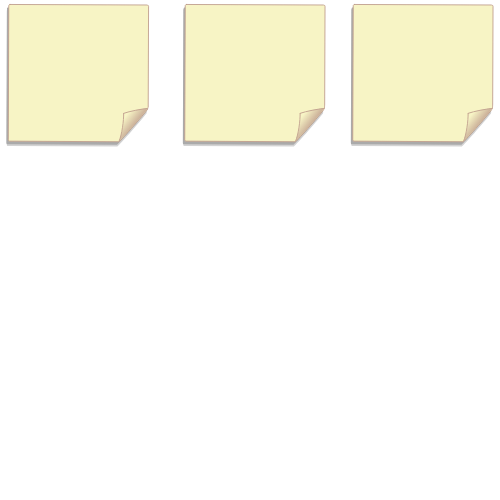 En ce moment où nous terminons
aujourd’hui, utilisons la technique
« J’aime, Je souhaite, Je me demande ».
Tout(e) seul(e) et aussi précisément que possible, écrivez sur votre polycopié :
Qu’est-ce que vous aimez dans le travail que nous faisons ?
Que souhaitez-vous ?
Sur quoi vous vous interroger à propos de ce travail ?
Demain :  Travaillez sur les RECOMMANDATIONS pour tout ce que vous avez sur les murs. Ceci est la dernière étape de notre travail et est d’une grande importance.
Je souhaite…
Je me demande…
J’aime…
[Speaker Notes: Pouvons-nous entendre quelques volontaires après avoir partagé avec un(e) partenaire ?]
JOUR 5Jeudi 1 avril 2021
Notre plan
Bienvenue et présentation 
Notre plan
Voter avec vos pieds
Photos - travailler sur des recommandations
Nos recommandations 
Notre rapport
Dessiner votre parcours
Étapes suivantes 
Clôture accompagnée de remerciements
C’est quoi le plan ?
Notre plan – Pour la semaine.
Votez avec vos pieds – Mise en train
Les murs sont pleins ! Vos têtes aussi ! Et, il y a tellement de raisons d’en être reconnaissant(e)s. 
Pour commencer notre temps ensemble, nous vous invitons à nous parler de votre travail. 
Nous vous invitons chacun(e) à vous lever et à marcher jusqu’à ces endroits de la salle. À tour de rôle, nous entendrons quelques un(e)s d’entre vous et allons savoir pourquoi vous vous tenez là où vous êtes.  
Le Résultat qui est plus puissant pour vous
Le Résultat que vous trouvez le plus inquiétant
La Recommandation qui vous passionne le plus
Une Recommandation qui fait partie de votre top 3
Les données qui ne sont pas capturées dans aucun Résultat ou Recommandation, mais sur lesquelles vous continuez de vous interroger
Nos recommandations – Le processus
À votre table, discutez des 2 choses qui ont été les plus utiles pour décider de votre ébauche de la liste de recommandations, avec des données à l’appui. 
Ce travail est d’une importance vitale. Comment vous êtes-vous assuré(e) de proposer les meilleures Recommandations possibles qui avaient la possibilité de conduire à un changement réel ?
Ahmed Bayram / Save the Children
Nos recommandations – Partage des faits saillants
Écoutons vos recommandations : 
Avant la sécheresse.
Pendant la sécheresse. 
Après la sécheresse. 
Lequel d’entre ces éléments vous êtes le / la plus fier(e) ?
Sur lequel de ces éléments voulez-vous personnellement travailler, même de façon modeste ?
Hassan Noor / Save the Children
Nos recommandations – Réflexions finales
Bravo, vous l’avez réussi ! Vous avez terminé votre travail sur ce projet de recherche. Bientôt, il ira à d’autres qui vont rédiger le rapport, compléter ajouter aux Résultats & Recommandations et assurer que tout est proposé aux bonnes personnes de la bonne manière. 
Vous avez une dernière opportunité. 
Quoi d’autre voulez-vous qu’il être inclus d’une certaine manière ?
Qu'est-ce qui semble encore manquer ?
Quelles questions ou interrogations avez-vous et que nous devons savoir ?
Seul(e), prenez 10 minutes pour l’écrire sur une feuille de papier avec votre nom.
Notre rapport – Les éléments
Nous inclurons une grande partie de ce que nous avons appris de vous ces trois semaines dans notre rapport au donateur. Nous parlerons de la façon dont certains des outils ont fonctionné beaucoup mieux que nous ne le pensions, et des conclusions et recommandations surprenantes de votre part, l’équipe de FH Kenya. 
Notre rapport portera sur les outils, le travail sur le terrain et l’analyse des données, les résultats et vos recommandations. Nous inclurons vos suggestions et de nombreuses citations de vous tous.  
Quelles choses spécifiques pensez-vous être les plus importantes pour nous de les inclure dans notre rapport ? Travaillez à vos tables pour lister vos suggestions. 
Nous allons laissons la parole à chaque groupe.
Dessinez votre Parcours – Tâche de synthèse
Nous avons fait un voyage ensemble. Cela a été long avec beaucoup de rebondissements, des hauts et des bas, des idées et des défis, des moments de transformation et des histoires personnelles partagées. 
Vous avez appris sur vous-même, les un(e)s les autres, les communautés dans lesquelles vous avez travaillé et les processus de collecte de données pour la recherche. 
Il est important de s’en souvenir et de le partager maintenant. 
Tout(e) seul(e), dessinez le voyage que tu as fait ces trois semaines - avec tous les rebondissements, les hauts et les bas, les idées et les défis, les moments de transformation et les histoires personnelles partagés. 
Votre capacité à dessiner n’est pas importante. C’est le sens qu’il a pour vous.
Étapes suivantes – Ensemble pour célébrer ça !
Sachez que nous voulons partager et célébrer le rapport final avec vous.
Vers la fin du mois d’avril, nous espérons et prévoyons de nous réunir pour le faire. 
À ce stade, nous inviterons également votre contribution finale dans le projet de rapport - oui, vos voix sont la clé du succès de ce travail !
Farjana Sultana / Save the Children
Étapes suivantes – Partager avec la communauté
De plus, nous voulons partager le travail final avec les communautés qui en ont pris part. C’est important. C’est un signe de respect et cela montre que nous valorisons leurs contributions.
Cela peut être une excellente occasion de partager certaines des résultats sur ce que les hommes et les femmes ont dit (en toute sécurité et dans l’anonymat).  
Cela peut également être un moyen puissant de valider nos résultats et nos recommandations -- découvrez ce que les membres de la communauté en pensent. 
Nous parlerons davantage de la façon dont nous pourrions partager les informations avec les membres de la communauté lorsque nous nous réunirons pour examiner le projet de rapport. Pour le moment ! 
Qu’est-ce que vous aimez sur l’idée de partager avec la communauté ? 
Qu’est-ce vous intéresse sur l’idée ?
[Speaker Notes: Discutez à vos tables, puis nous vous écoutons.]
Clôture – Accompagnée de remerciements
Nous sommes arrivé(e)s à la fin de cette importante initiative de recherche. Nous vous sommes profondément reconnaissant(e)s - vous avez offert vos compétences, votre temps, votre détermination et votre cœur dans ce travail.
Avant que vous ne partiez, partageons ce qui suit : 
1 chose, personne ou technique  pour laquelle vous êtes particulièrement reconnaissant(e).
Tom Maguire / Save the Children